PHY 712 Electrodynamics
10-10:50 AM  MWF  Olin 107

Plan for Lecture 35:
Comments and problem solving advice:
Comment about PHY 712 final
General review
04/25/2014
PHY 712  Spring 2014 -- Lecture 35
1
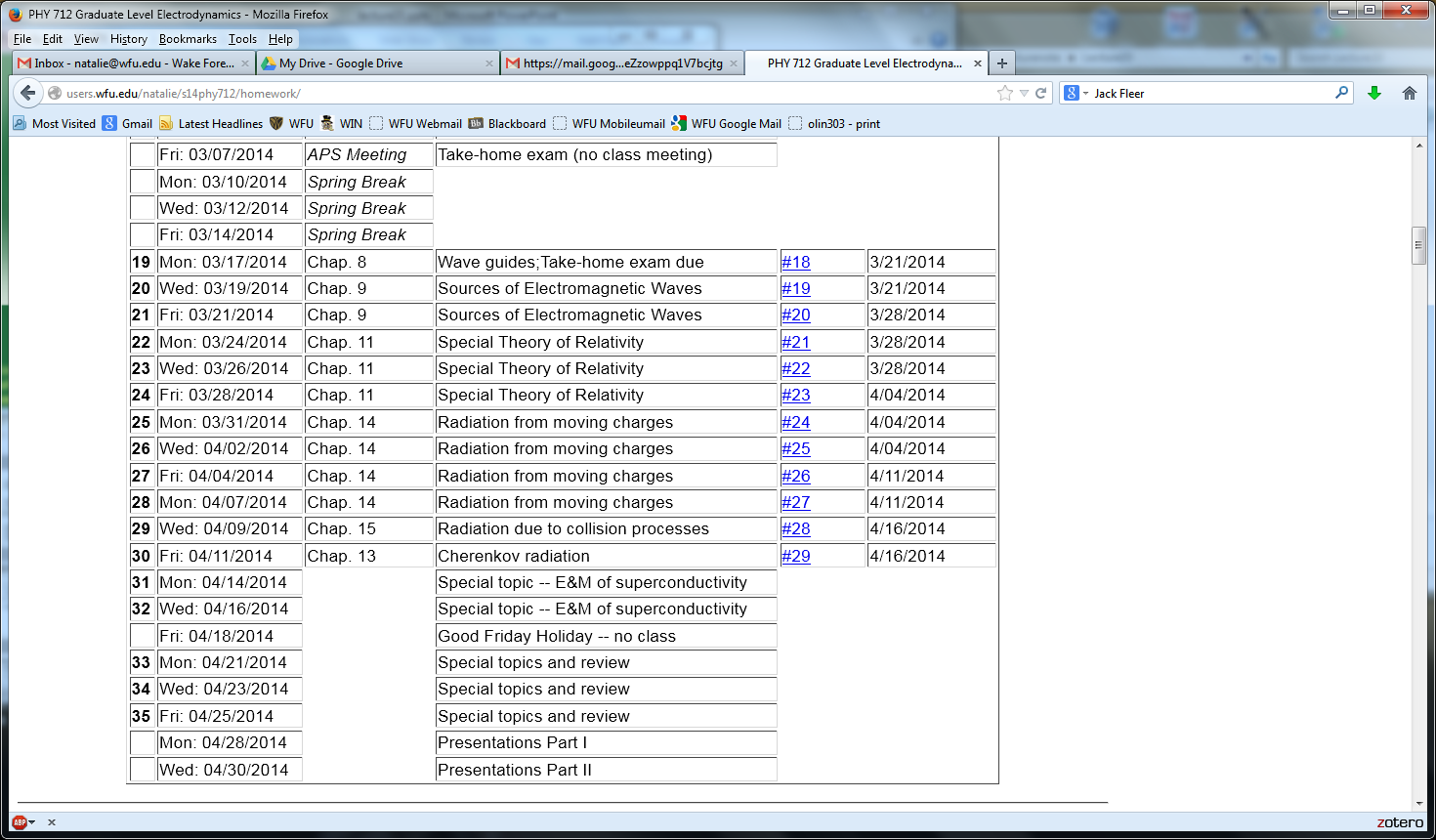 04/25/2014
PHY 712  Spring 2014 -- Lecture 35
2
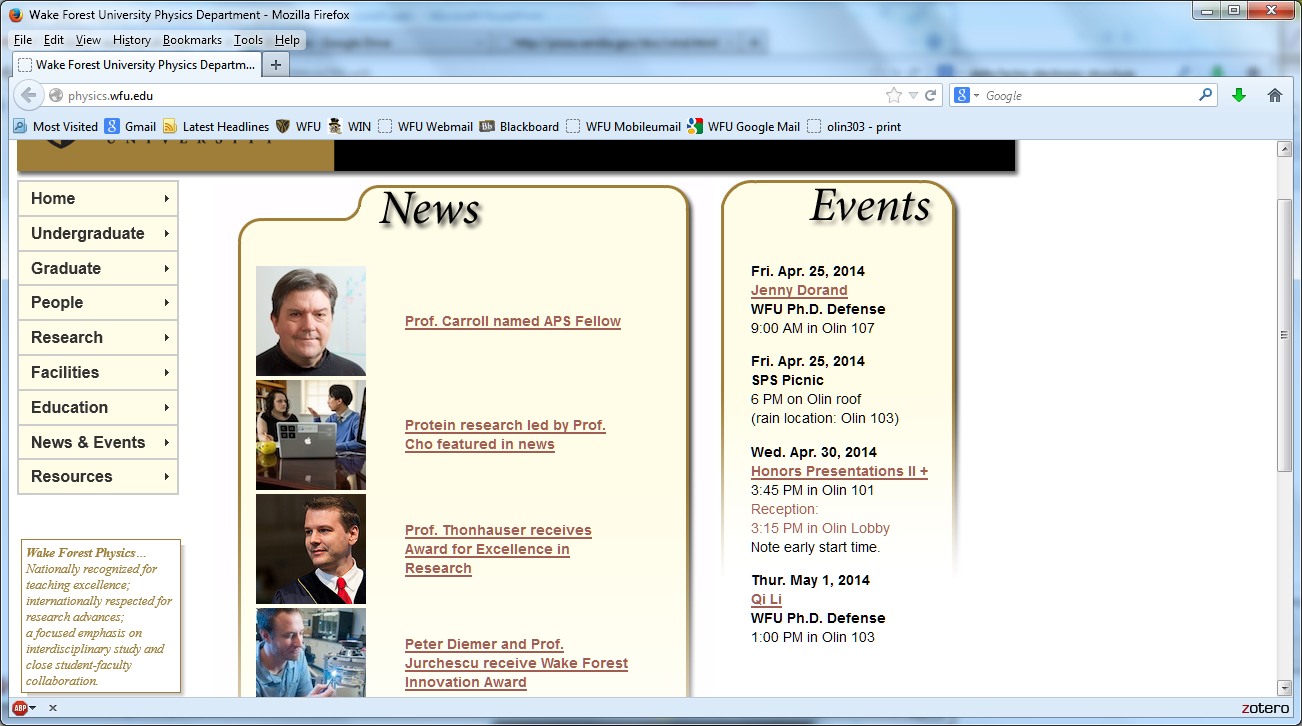 04/25/2014
PHY 712  Spring 2014 -- Lecture 35
3
Monday
4/28/2014
Wednesday
4/30/2014
04/25/2014
PHY 712  Spring 2014 -- Lecture 35
4
Final exam for PHY 712
Available: Friday, May 2, 2014
Due:         Monday, May 12, 2014
04/25/2014
PHY 712  Spring 2014 -- Lecture 35
5
Maxwell’s equations
04/25/2014
PHY 712  Spring 2014 -- Lecture 35
6
Maxwell’s equations
04/25/2014
PHY 712  Spring 2014 -- Lecture 35
7
Maxwell’s equations
04/25/2014
PHY 712  Spring 2014 -- Lecture 35
8
Energy and power  (SI units)
04/25/2014
PHY 712  Spring 2014 -- Lecture 35
9
04/25/2014
PHY 712  Spring 2014 -- Lecture 35
10
04/25/2014
PHY 712  Spring 2014 -- Lecture 35
11
04/25/2014
PHY 712  Spring 2014 -- Lecture 35
12
In your “bag” of tricks:
Direct (analytic or numerical) solution of differential equations
Solution by expanding in appropriate orthogonal functions
Green’s function techniques
04/25/2014
PHY 712  Spring 2014 -- Lecture 35
13
How to choose most effective solution method --
In general, Green’s functions methods work well when source is contained in a finite region of space
04/25/2014
PHY 712  Spring 2014 -- Lecture 35
14
04/25/2014
PHY 712  Spring 2014 -- Lecture 35
15
Electromagnetic waves from time harmonic sources
04/25/2014
PHY 712  Spring 2014 -- Lecture 35
16
Electromagnetic waves from time harmonic sources – continued:
04/25/2014
PHY 712  Spring 2014 -- Lecture 35
17
Electromagnetic waves from time harmonic sources – continued:
04/25/2014
PHY 712  Spring 2014 -- Lecture 35
18
Drude model
         Vibrations of charged particles near equilibrium:
Model of dielectric properties of matter:
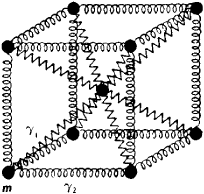 dr
http://img.tfd.com/ggse/d6/gsed_0001_0012_0_img2972.png
04/25/2014
PHY 712  Spring 2014 -- Lecture 35
19
Drude model:  
Vibration of  particle of charge q and mass m near equilibrium:
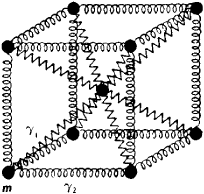 http://img.tfd.com/ggse/d6/gsed_0001_0012_0_img2972.png
dr
04/25/2014
PHY 712  Spring 2014 -- Lecture 35
20
Drude model dielectric function:
04/25/2014
PHY 712  Spring 2014 -- Lecture 35
21
Kramers-Kronig transform – for use in dielectric analysis
Im(z)
=0
a
Re(z)
04/25/2014
PHY 712  Spring 2014 -- Lecture 35
22
Kramers-Kronig transform – for dielectric function:
Further comments on analytic behavior of dielectric function
04/25/2014
PHY 712  Spring 2014 -- Lecture 35
23